Anouk FiliusDecaan tto, atheneum, havo, mavo
2 mavo
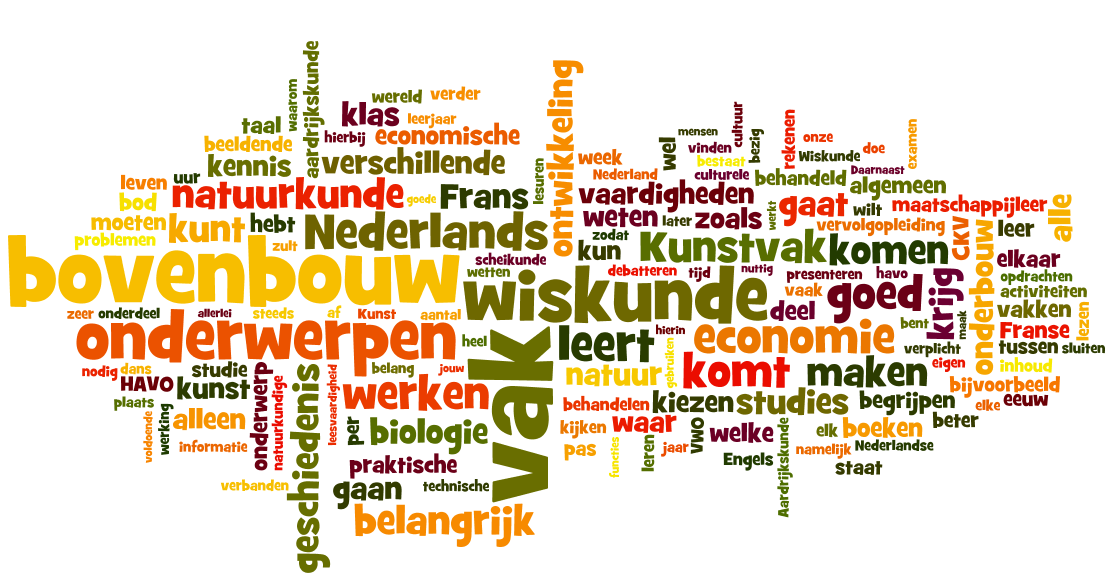 Loopbaanoriëntatie en –begeleidingprofielkeuze (jaar 2 en 3)studiekeuze (jaar 3 en 4)
Voorbereiding profielkeuze 2 mavo
KeuzeWeb
Profielkeuze 2 mavo
Economie 		economie

Zorg & Welzijn 	biologie
 
Landbouw 		wiskunde + biologie/nask 1

Techniek 		wiskunde + nask 1
Profielkeuze 2 mavo
Standaard: 
Nederlands, Engels, Duits, geschiedenis, aardrijkskunde, scheikunde

Keuze (kies 4): 
economie, biologie, wiskunde, natuurkunde, Frans, tekenen, drama, lo2

Extra: 
Lo2 (dan niet als keuzevak)
Profielkeuze 3 mavo
Profiel examenjaar: 
7 examenvakken (nu 10 of 11)
Let op: vakken die zijn laten vallen, kunnen niet opnieuw worden gekozen
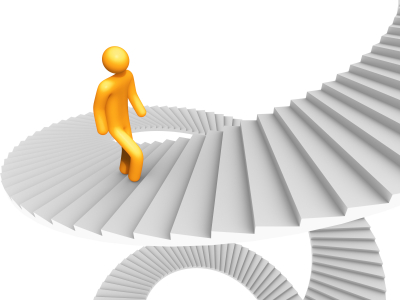 Hoe maak je een profielkeuze?
Verplichte vakken mbo? 
Vaak max. 1 vak verplicht (dus geen heel profiel)

Verplichte vakken doorstroom havo? 
Doorstroom naar C&M, E&M en N&G

Interesses? 

Diploma halen:
Liever haalbare keuze, dan zoveel mogelijk open laten
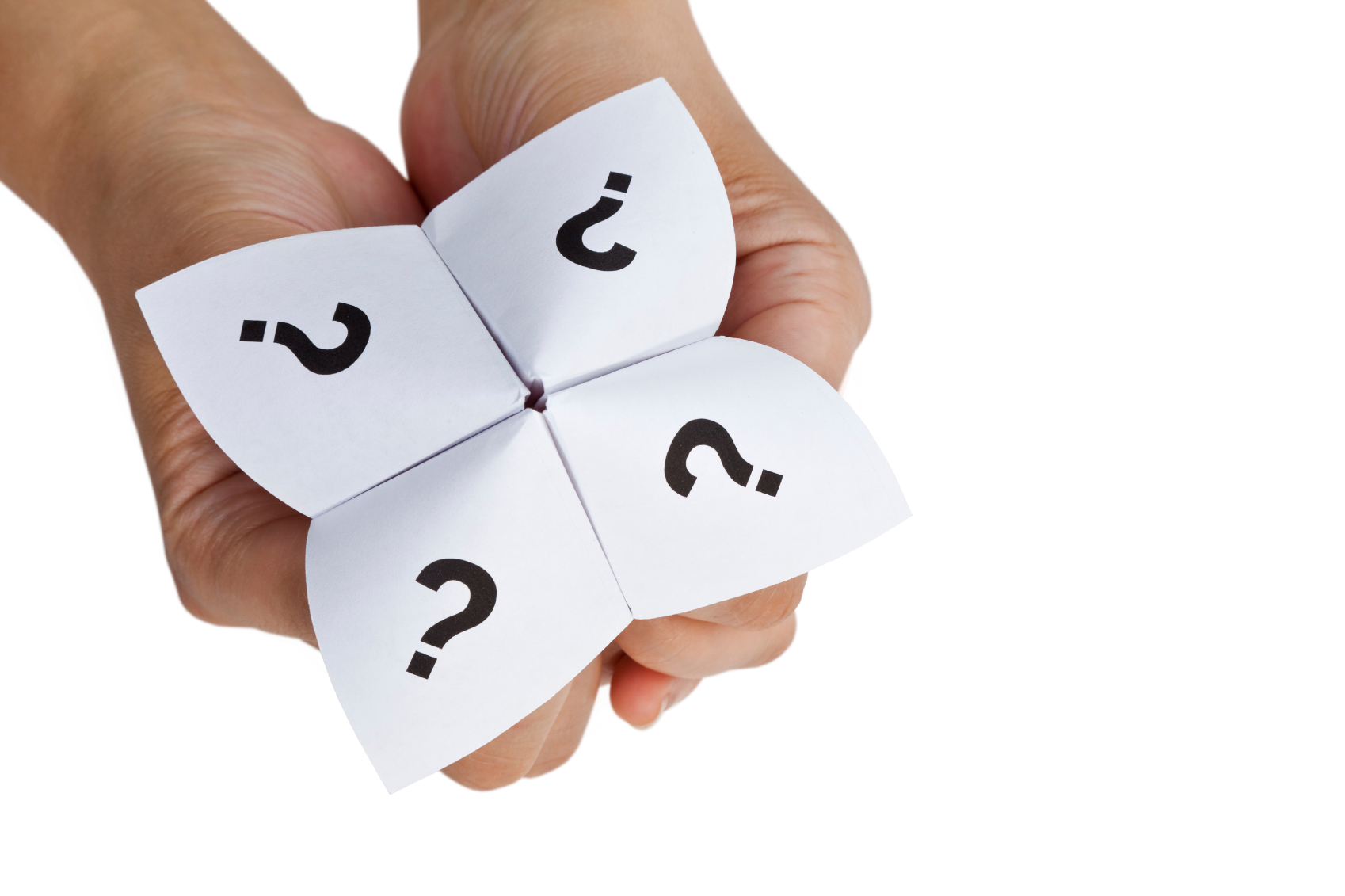 Tips voor ouders
Praat erover 
Help bij bewustwording interesses, vaardigheden en ambities
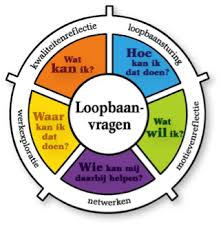 Vragen over profielkeuze?
Mail naar: 
a.filius@schoter.nl